Démarrer l’année en ECJS
Bulletin officiel spécial n°9 du 30 septembre 2010
Bulletin officiel spécial n°21 du 26 mai 2011

Mise en œuvre conjointe des deux programmes de seconde et de première cette année 2011-2012
Esprit général des programmes
Depuis sa création en 1999 l’ECJS :

« Est et demeure un apprentissage, c'est-à-dire l'appropriation des valeurs et des principes de la République, l'acquisition de savoirs et de pratiques. »



 Doit « aider les élèves à devenir des citoyens libres, autonomes, exerçant leur raison critique au sein d'une démocratie dans laquelle ils sont appelés à agir. »
Un enseignement nouveau, différent, axé sur l’acquisition de compétences (savoirs … mais aussi capacités et attitudes)  Exclut tout enseignement de type « descendant », purement transmissif et favorise l’innovation, l’expérimentation pédagogique
Des finalités éminemment civiques et politiques … mais très éloignées de l’enseignement d’une « morale civique » formatée   encourage les démarches pédagogiques qui développent l’autonomie et l’esprit de responsabilité des élèves
Contenus
Grandes questions de société, qui concernent la vie de chacun
règles collectives, droits et obligations des citoyens français ou étrangers, différentes dimensions du droit, rôle de la loi et de la justice, étude à la citoyenneté européenne.
2de 
L’Etat de droit
Grandes questions de société, qui concernent la vie de chacun
naissance, fin de vie, famille, sexualités, place de l'argent dans la société, différences , discriminations,  droits religieux et culturels , usage des nouvelles technologies de l'information.
Analyse de la notion de citoyenneté dans ses différents aspects
Le système politique français
rôle et nature des partis politiques, syndicats, associations diverses d'une part, vote et systèmes électoraux, les élections, rôle des sondages d'opinion, manifestation, constitution de réseaux sociaux
Tale
Le citoyen face aux grandes questions éthiques
1ère
Les institutions, la vie politique et sociale, la nation et sa défense
Démarches encouragées par le programme
Privilégier les entrées concrètes, les études de cas

S’appuyer sur l’histoire et l’actualité

Organiser des rencontres avec des partenaires qualifiés (penser aux parents …)

Mener des recherches en autonomie en travail de groupes ou individuellement en s’appuyant sur le professeur documentaliste

Initier à la recherche sur internet (enjeu démocratique majeur)

Réaliser des enquêtes, mener des entretiens

Pratiquer le débat contradictoire, préparé en amont et argumenté (mais ni systématiquement, ni obligatoirement)

Organiser très librement le temps imparti pour cet enseignement

Articuler avec les autres dispositifs du lycée (TPE, Accompagnement Personnalisé, Enseignements d’exploration, HIDA)
En seconde
Propositions pour traiter l’introduction du programme - Les valeurs et les principes de la République : la Déclaration des Droits de l’Homme et du Citoyen
Ne pas perdre trop de temps (une ou deux séances maximum)

Ne surtout pas procéder à une lecture intégrale avec explication par articles 

Ne pas se lancer en début d’année dans des travaux de groupes

Prendre le temps d’une accroche (les élèves n’en peuvent plus de la Déclaration des droits de l’homme et du citoyen !) 

Suivre les conseils de la fiche ressource Eduscol qui propose une mise en œuvre en trois temps :
Le rappel du contexte de l’élaboration de la DDHC
L’analyse du préambule et des articles autour de quelques thématiques
La portée du texte dans l’histoire

Choix d’une fiche qui sert à travailler la compétence « sélectionner et classer l’information »  (compétence simple pour le début d’année + nécessité compte-tenu du temps disponible)
Accroche = 
actualité de la question des droits de l’Homme
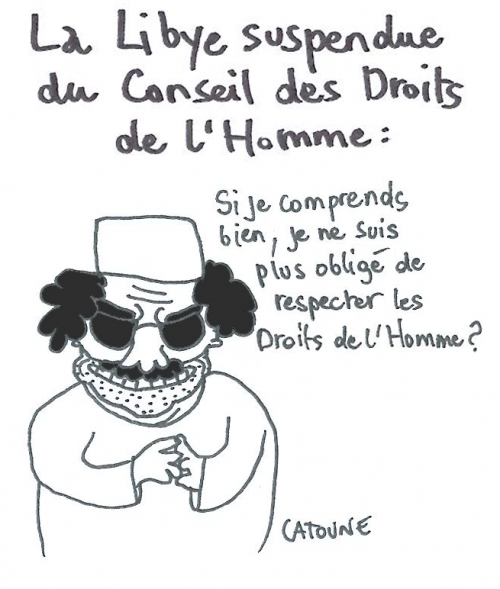 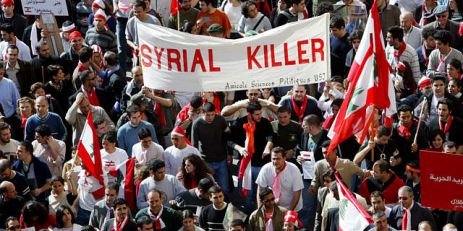 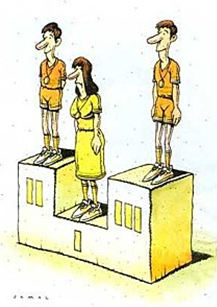 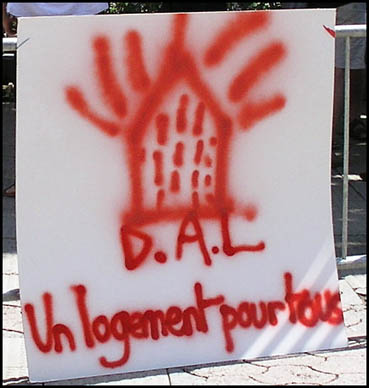 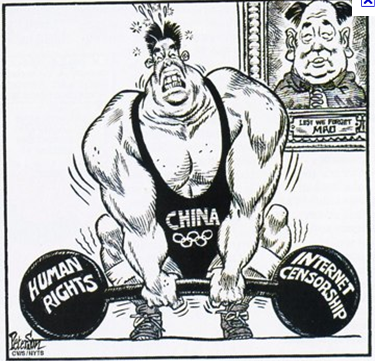 2 mars 2011
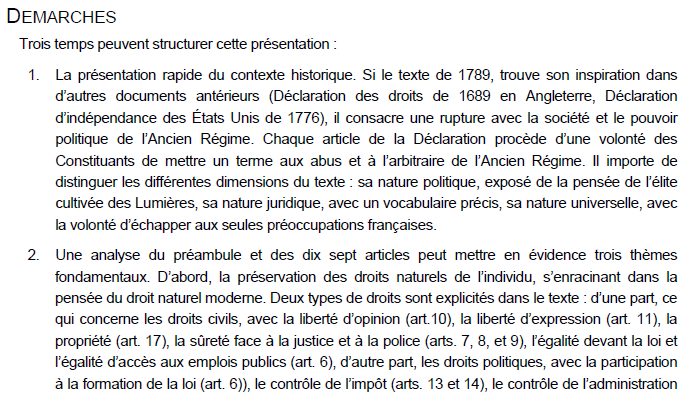 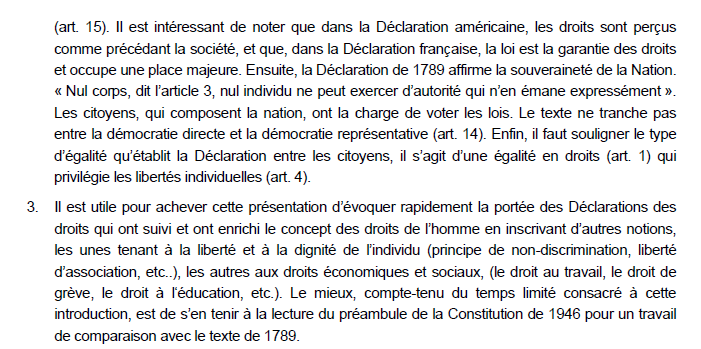 En première
Une approche ambitieuse et  très problématisée 
de ce qu’est la politique dans sa complexité
Consulter le site académique où sont proposées de multiples propositions de séquences clef - en - mains
Propositions pour entrer dans l’étude des institutions par une comparaison avec d’autres grands pays européens
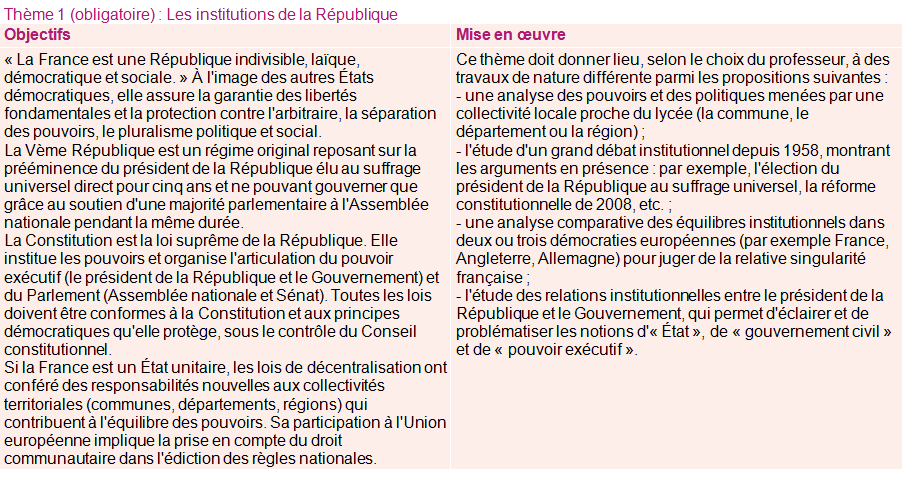